Chesapeake Forest Restoration Strategy
Kick-off webinar May 2011
5 Strategy Teams
60+ representatives
30+ federal, state, ngos
Draft/public input July 2012
Final Strategy signed Dec. 5
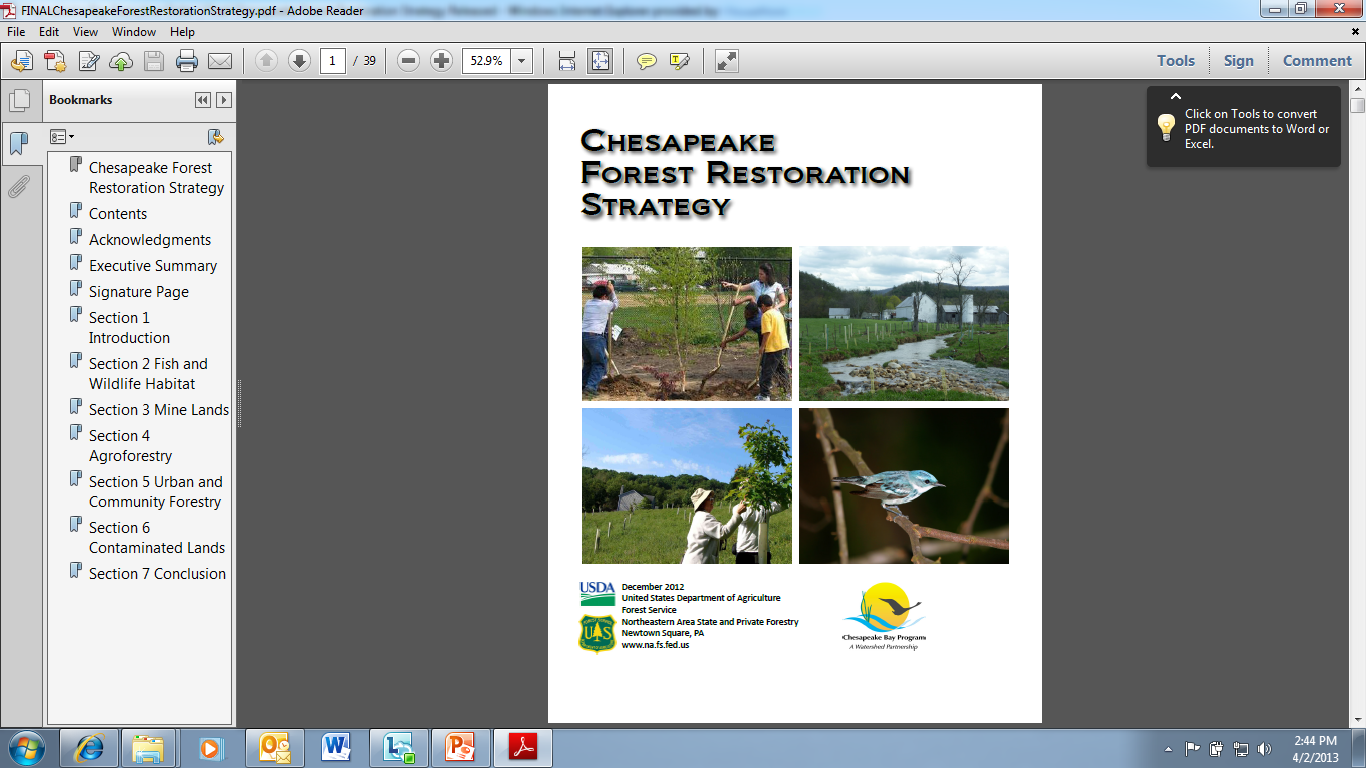 Available on CB Executive Order website
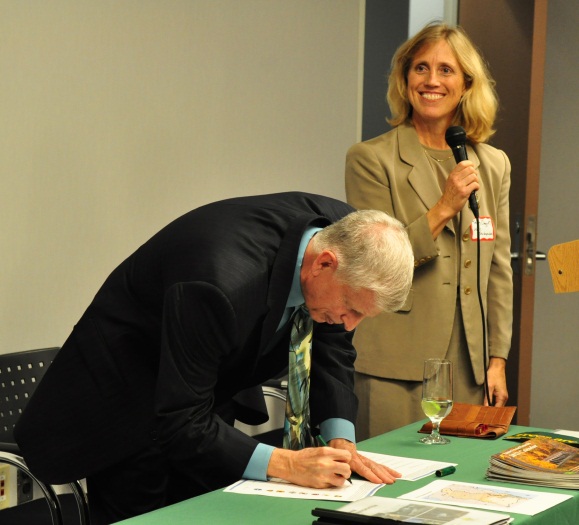 Signing Ceremony 12/5/12
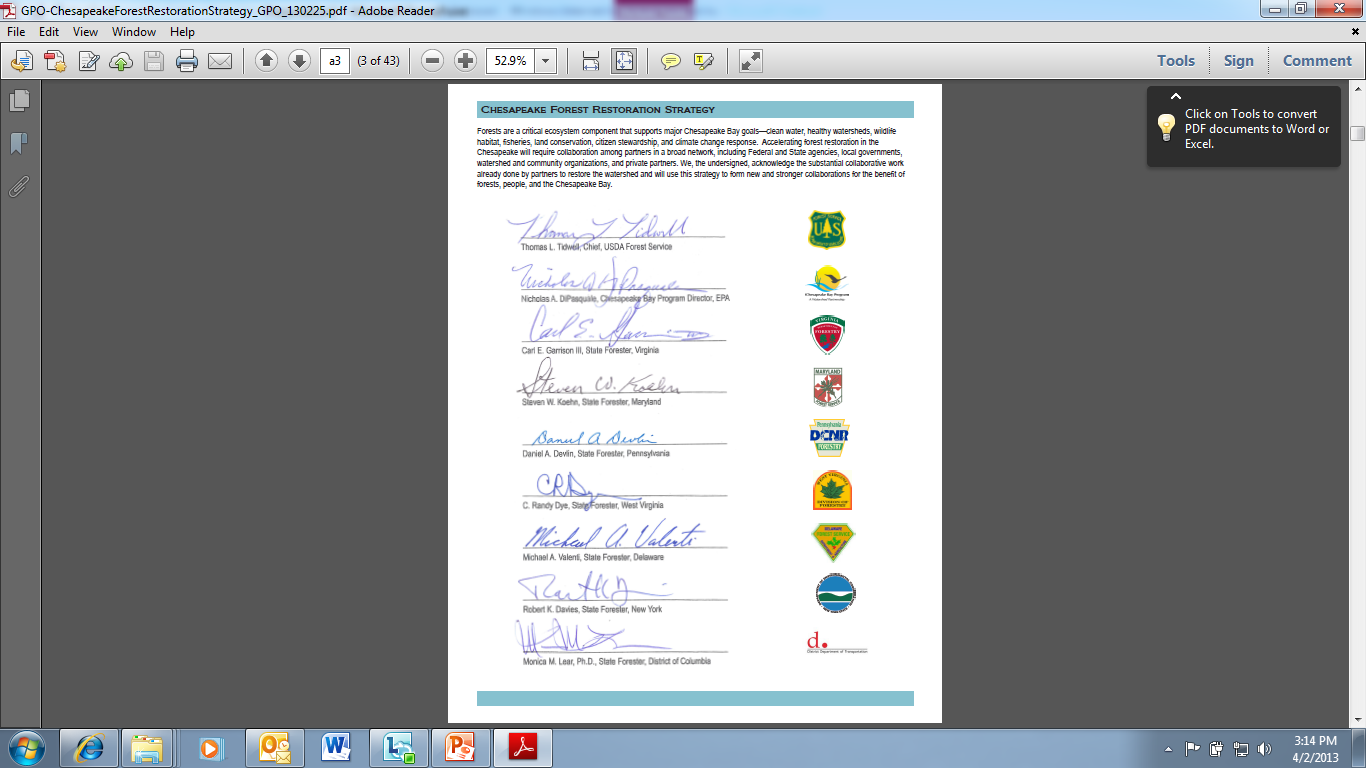 USFS Chief Tidwell
Bay State Foresters
CBPO Director
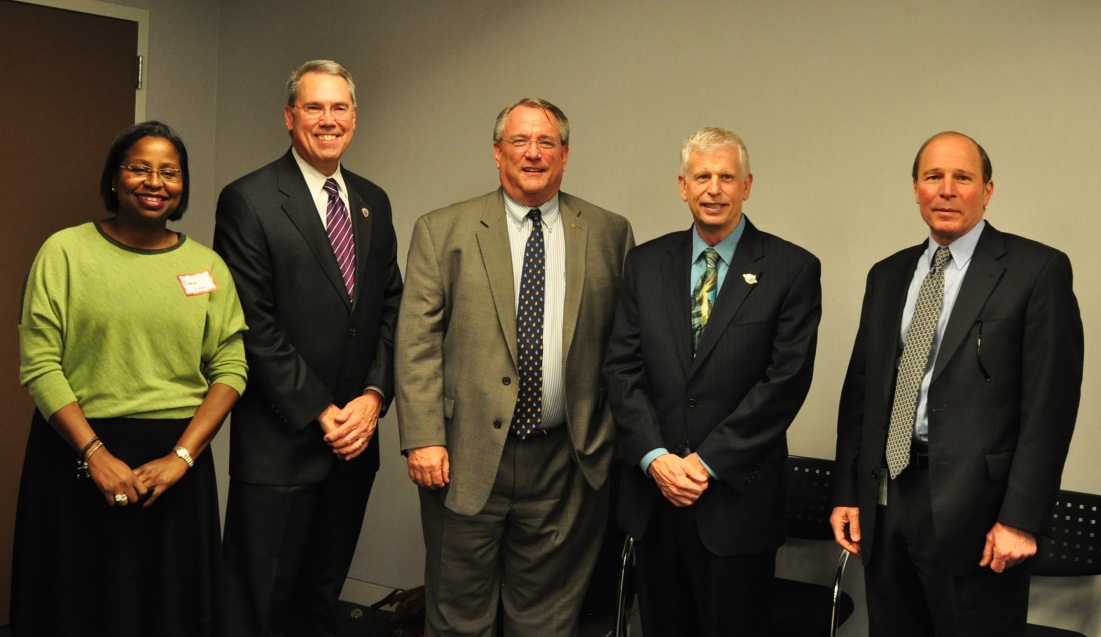 Restoring forests in priority areas…
Section 2: Fish & Wildlife Habitat
Green Infrastructure                      Brook Trout
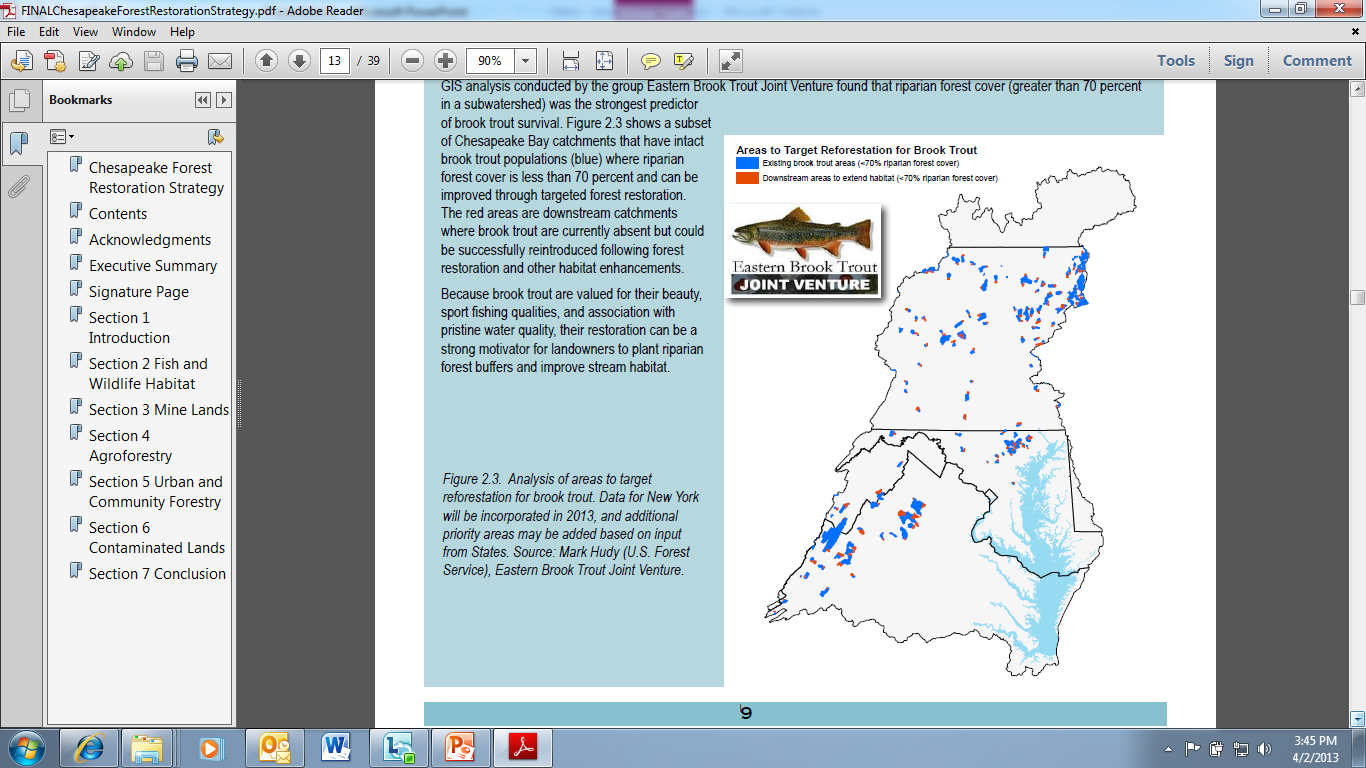 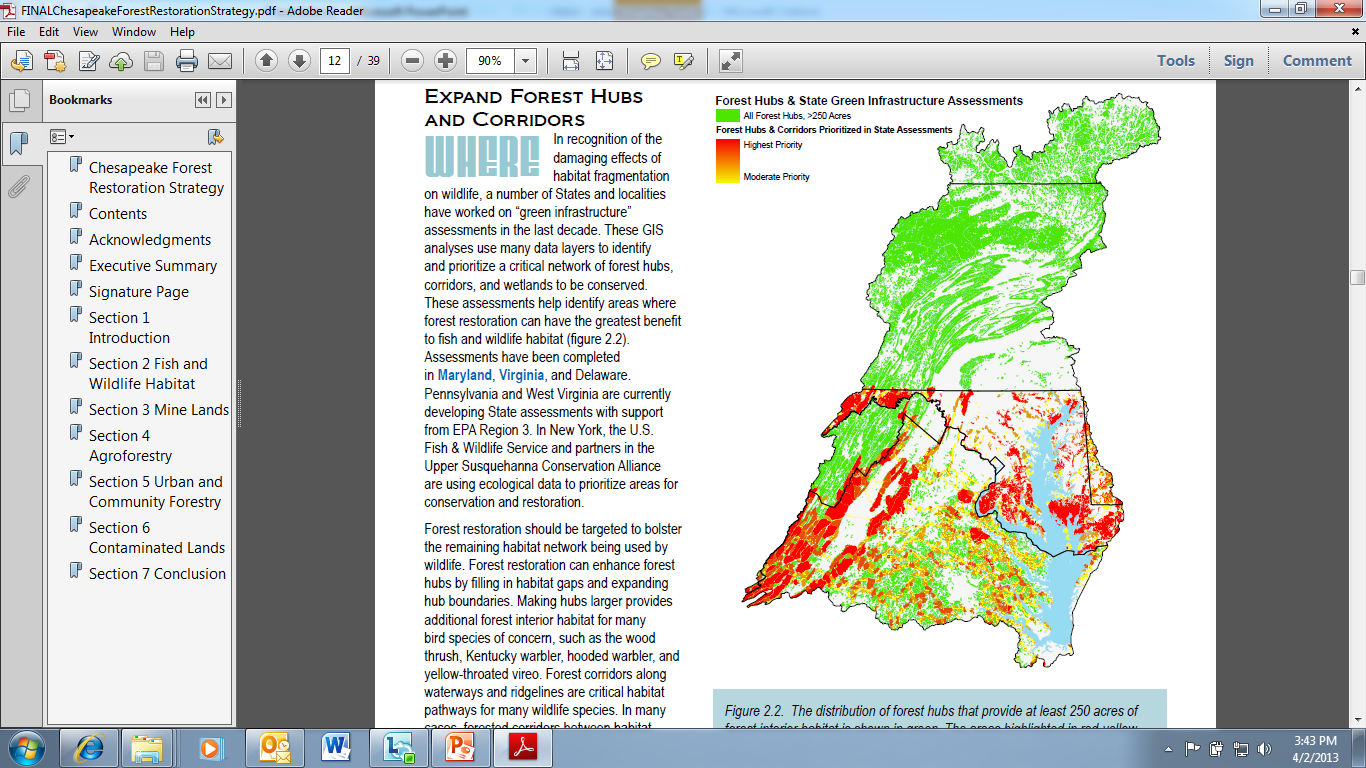 Restoring forests in priority areas…
Section 3: Mine Lands
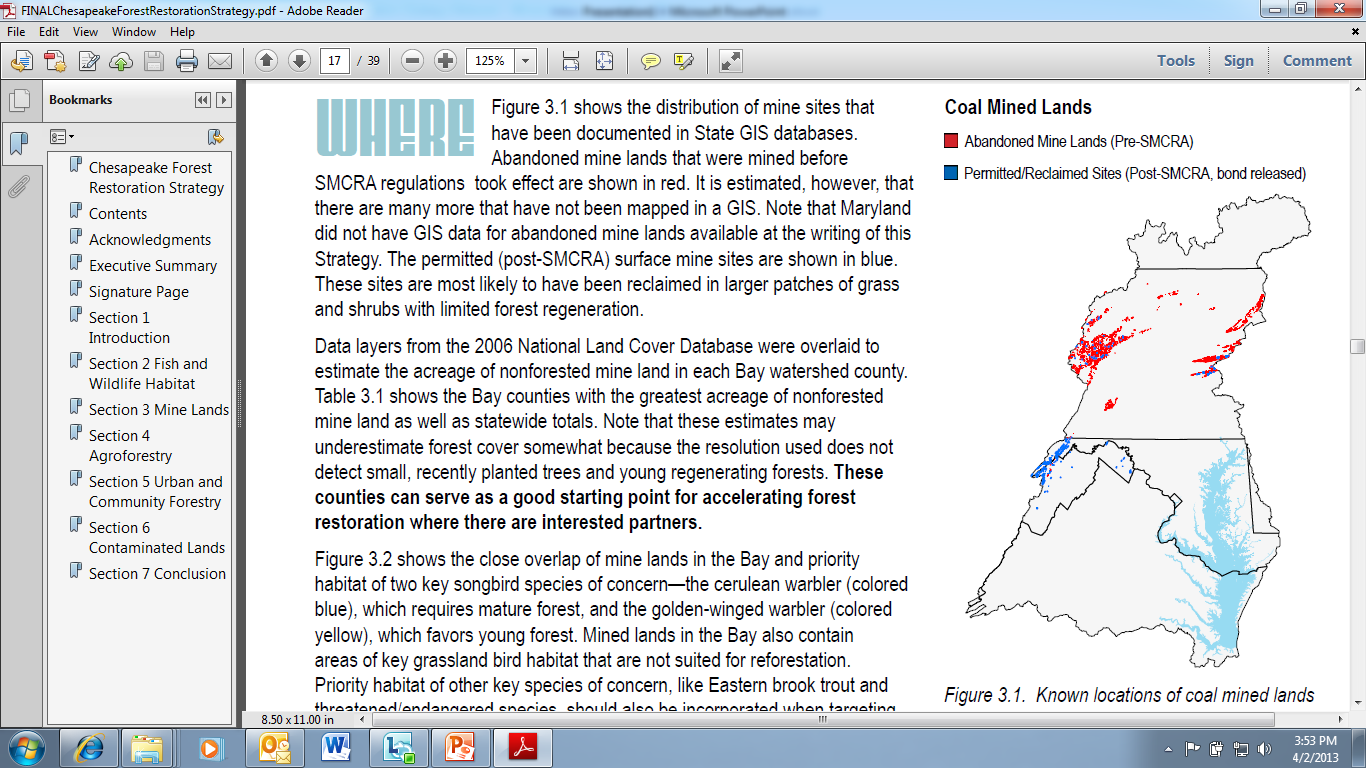 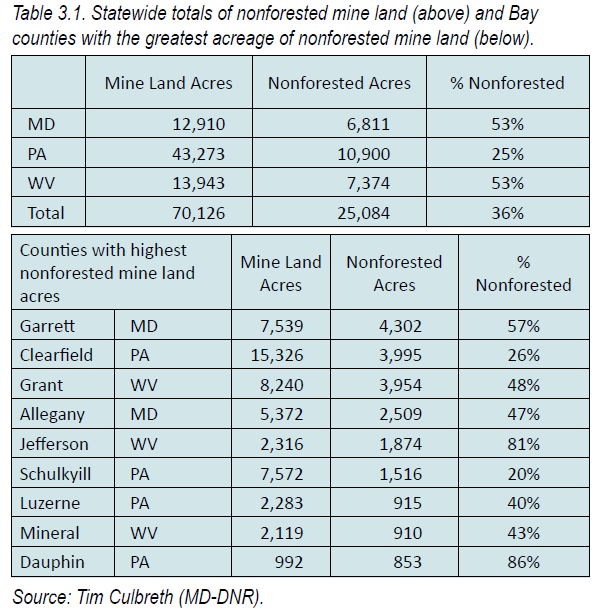 Restoring forests in priority areas…
Section 4: Agroforestry
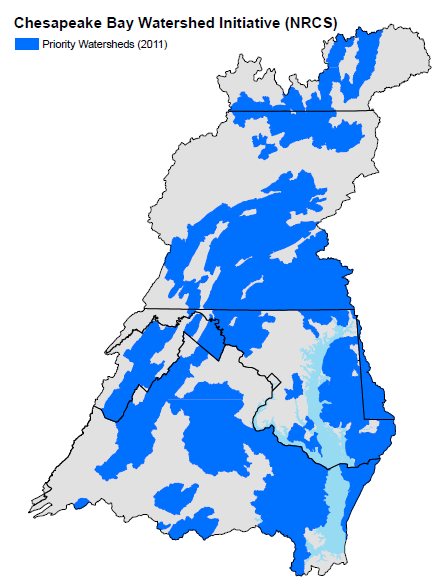 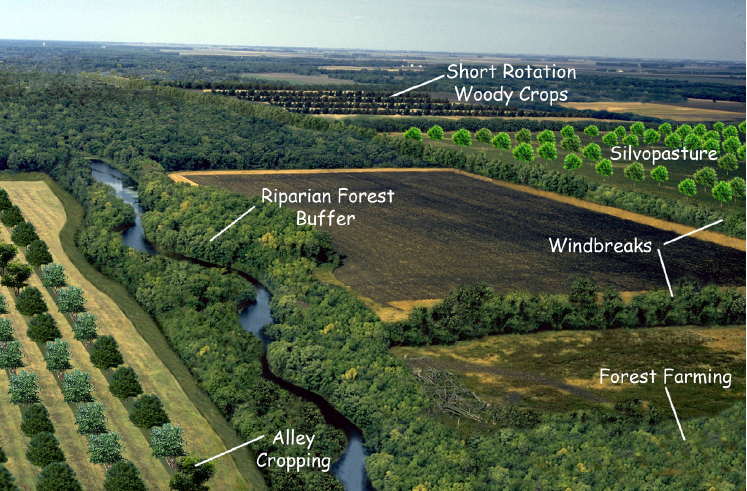 Restoring forests in priority areas…
Section 5: Urban & Community

UTC Assessments complete:
~70 communities, 9 counties
Canopy Goals set: 45
Implementation Plans: 23
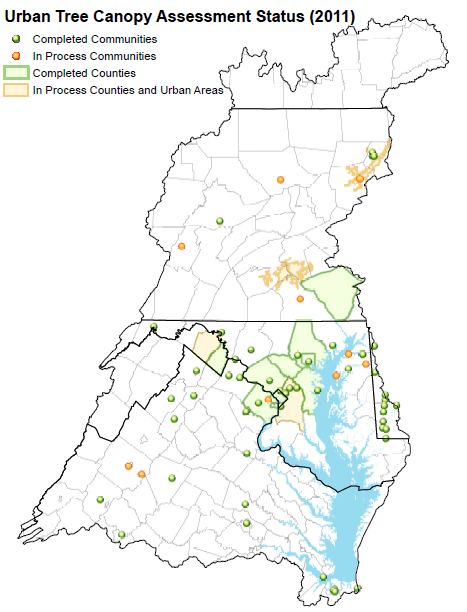 Restoring forests in priority areas…
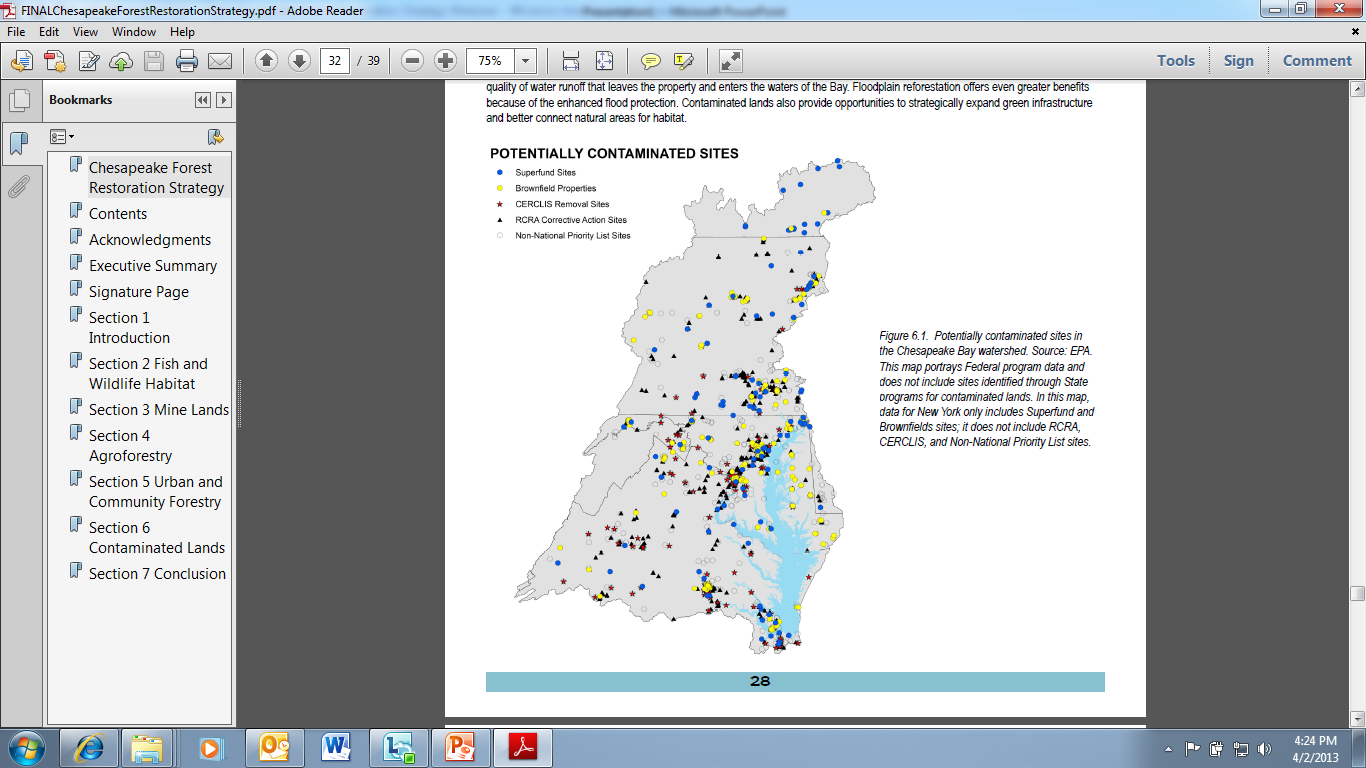 Section 6: Contaminated Lands
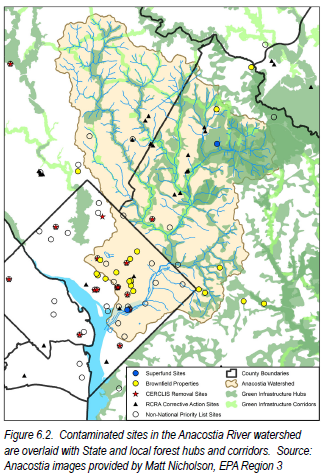 Next Steps…
Develop web content and communication plan for getting the Strategy out to target groups and engaging their participation

Reconvene Strategy teams in April-May for input on next steps in the specialty areas (fish and wildlife habitat, mine lands, agroforestry, urban/community, and contaminated lands)
Next Steps…
Add Strategy GIS layers to USGS-COAST forest mapper tool
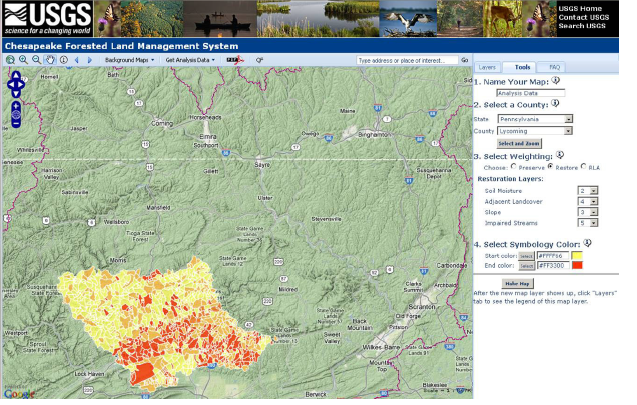 Next steps...
Identify opportunities to implement Strategy actions through ongoing CB watershed forestry grants and other possible funding sources (FY2013 grants and beyond)
NGO partner programs- Potomac Watershed Partnership, Forestry for the Bay, Bay Bank/Land Server, Growing Native
Chesapeake NFWF grants
CB state forestry grants and FS competitive grants (CARP)
What others??
FWG Round Robin on priority actions in each state
Round Robin – FWG Responses
Select the Strategy actions that you think hold greatest opportunity in your state/region in the next 1-3 years
What network of existing or new partners could be engaged in your state/region to move this action forward?
List specific ideas for how to move this action forward in your state and how your organization could contribute.